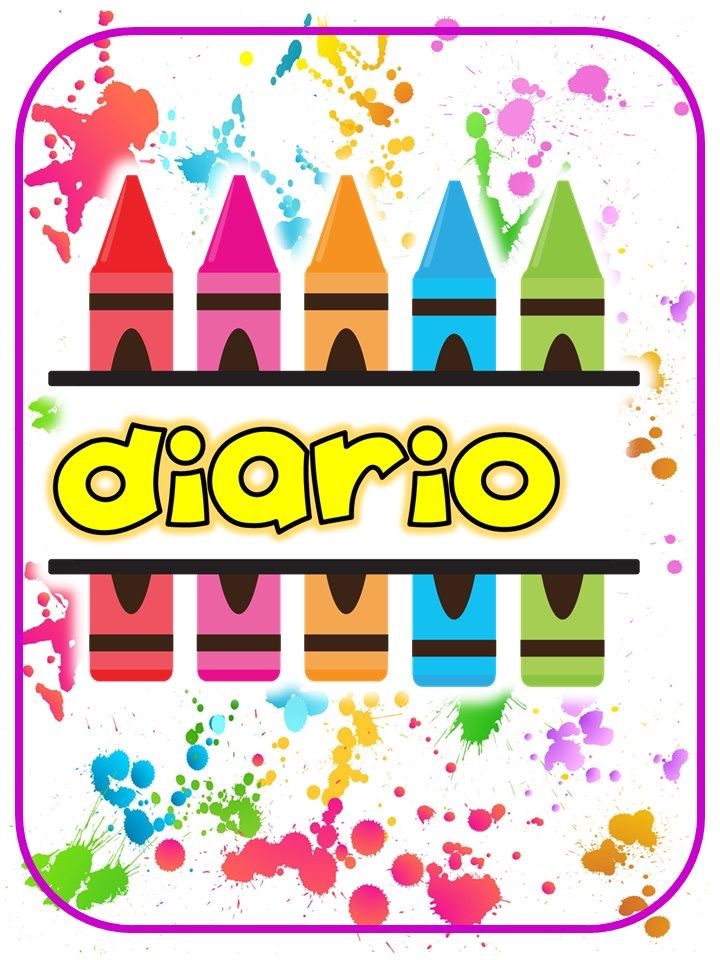 PLANEACIÓN SEMANAL
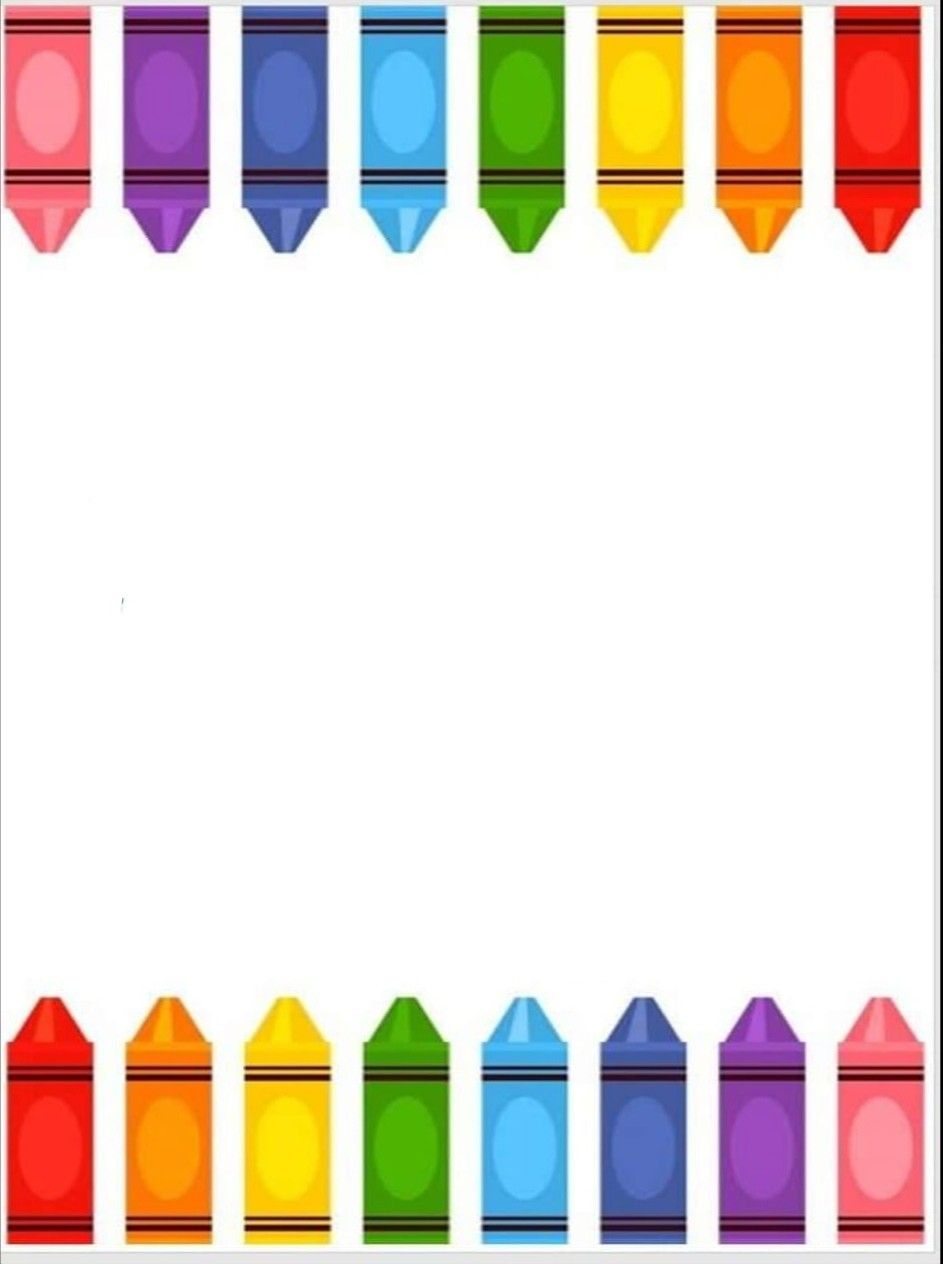 CRONOGRAMA
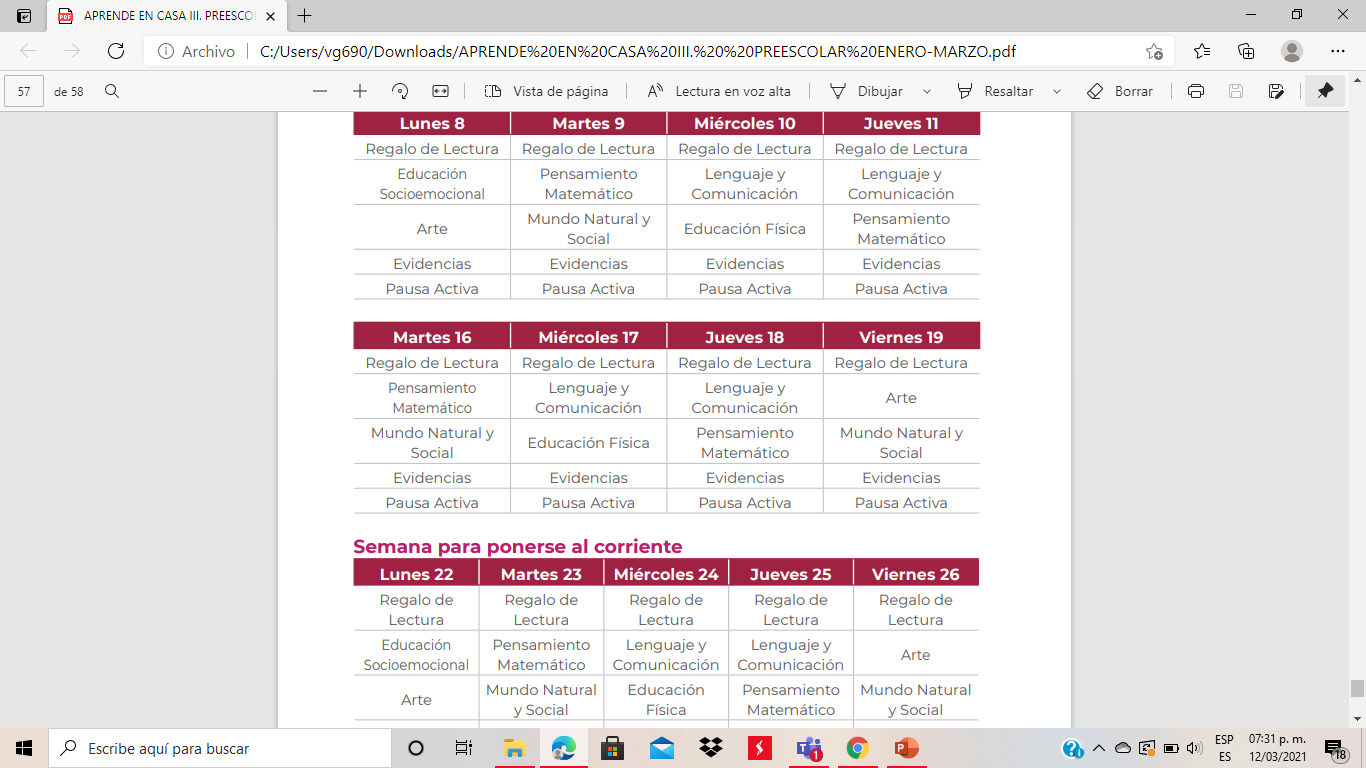 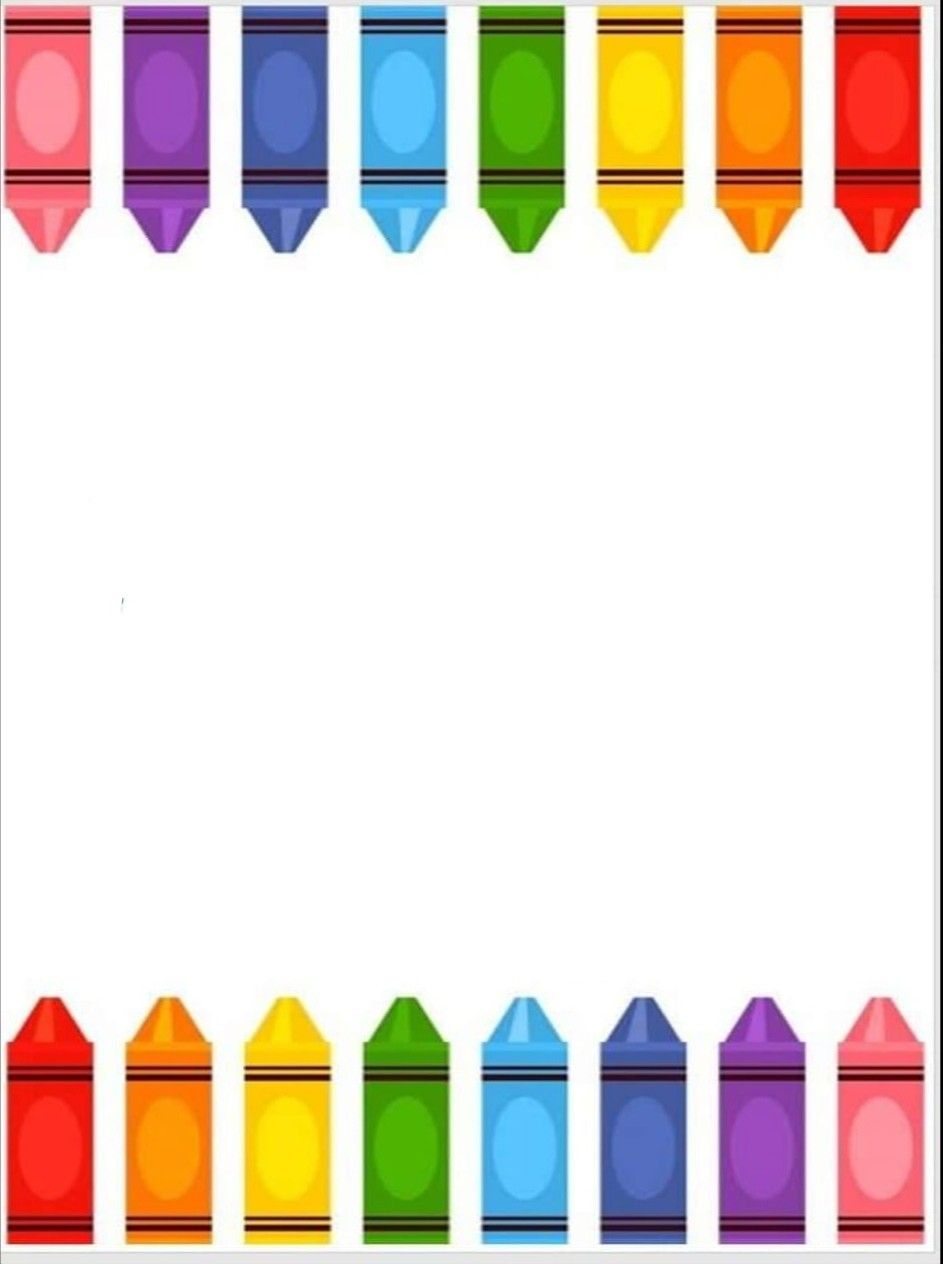 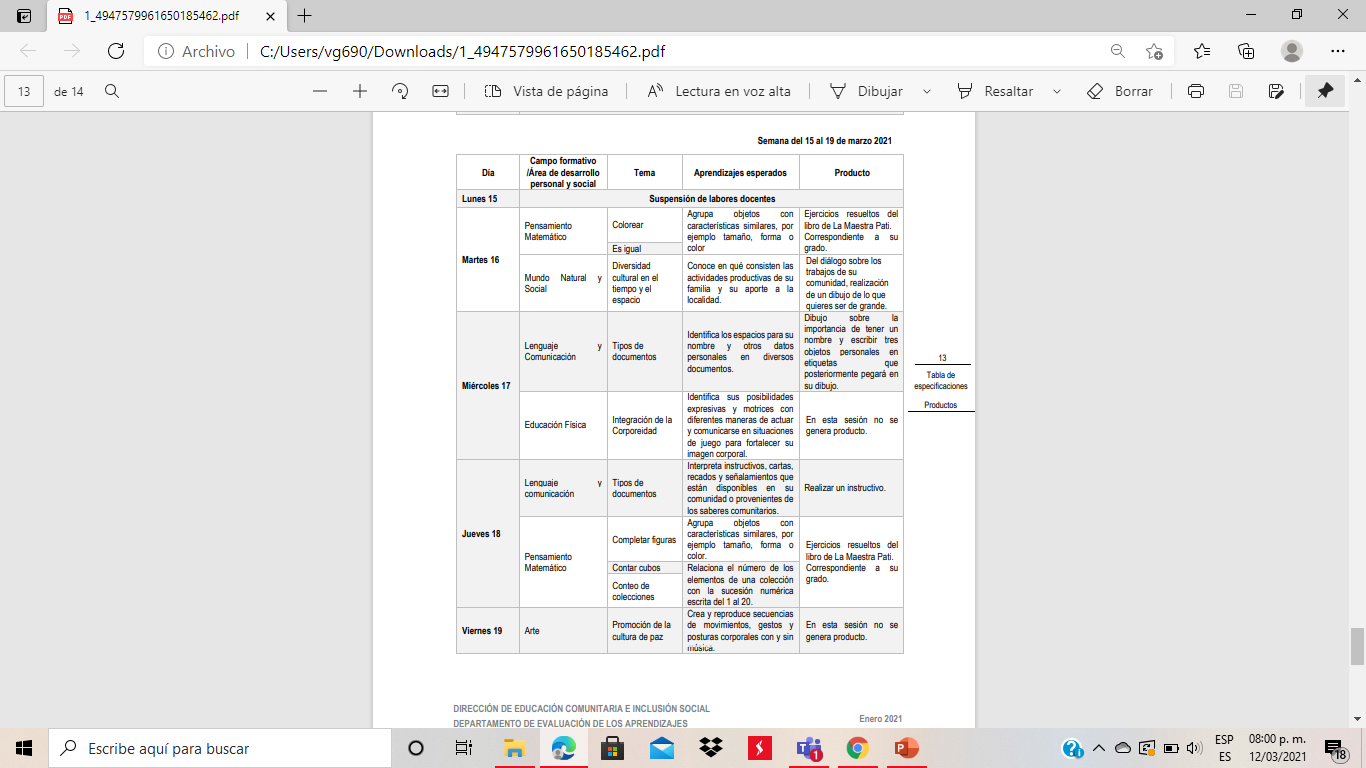 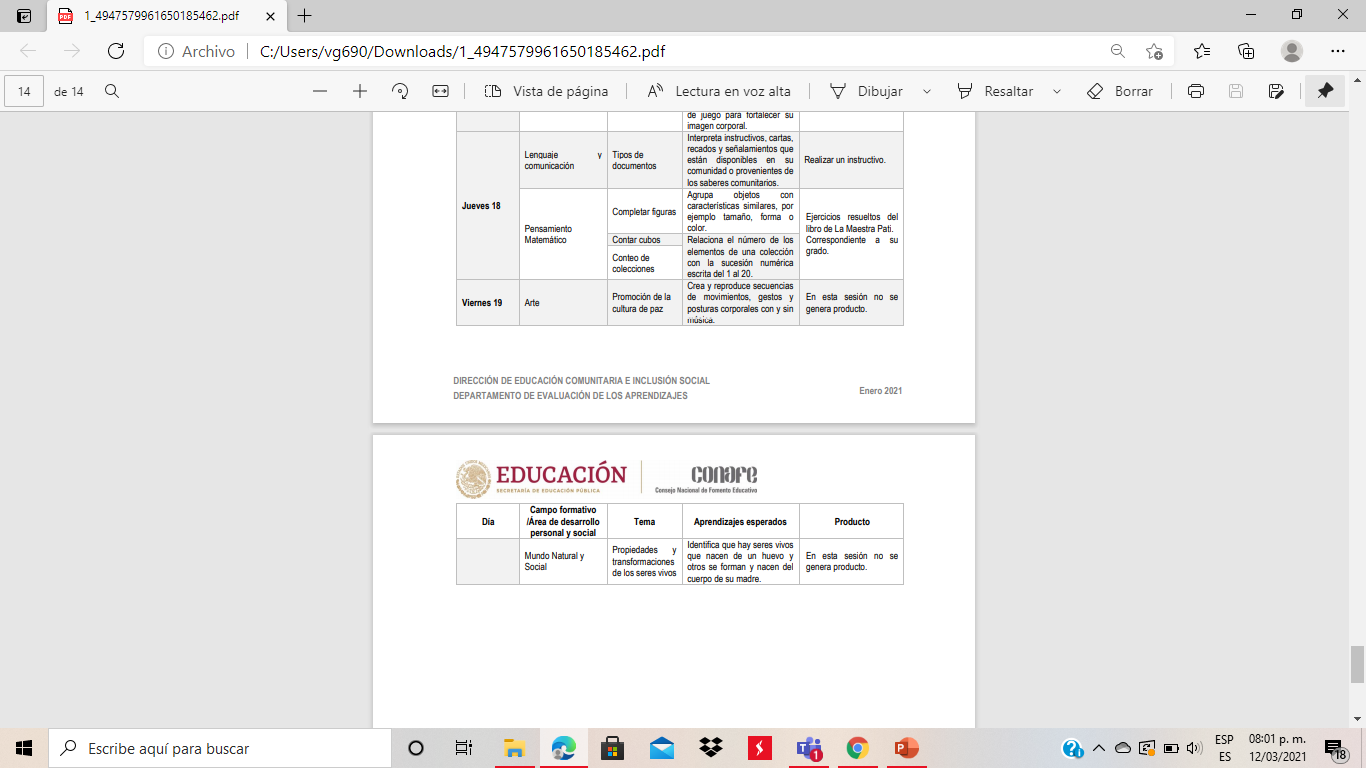 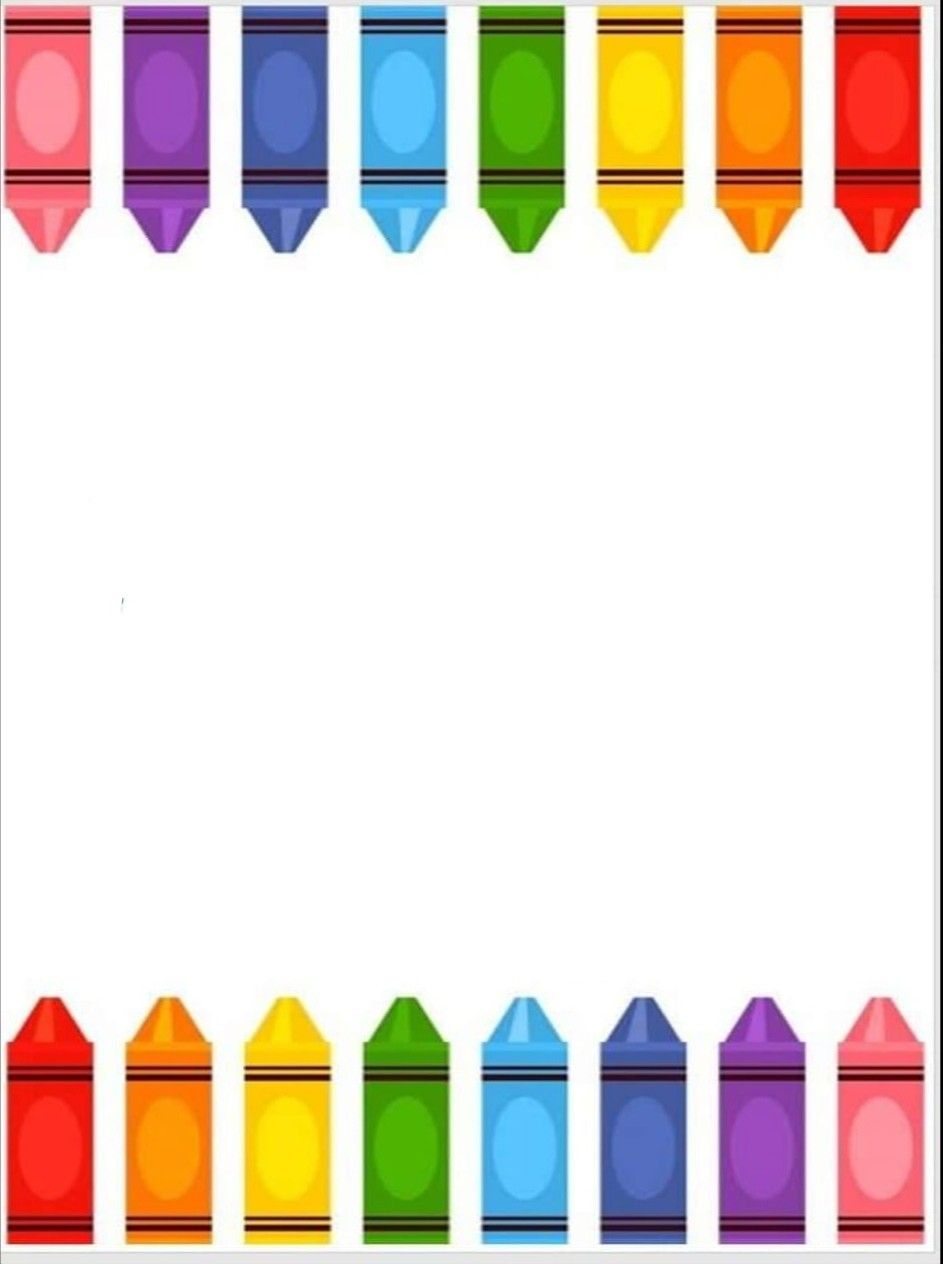 DESARROLLO DE ACTiVIDADES
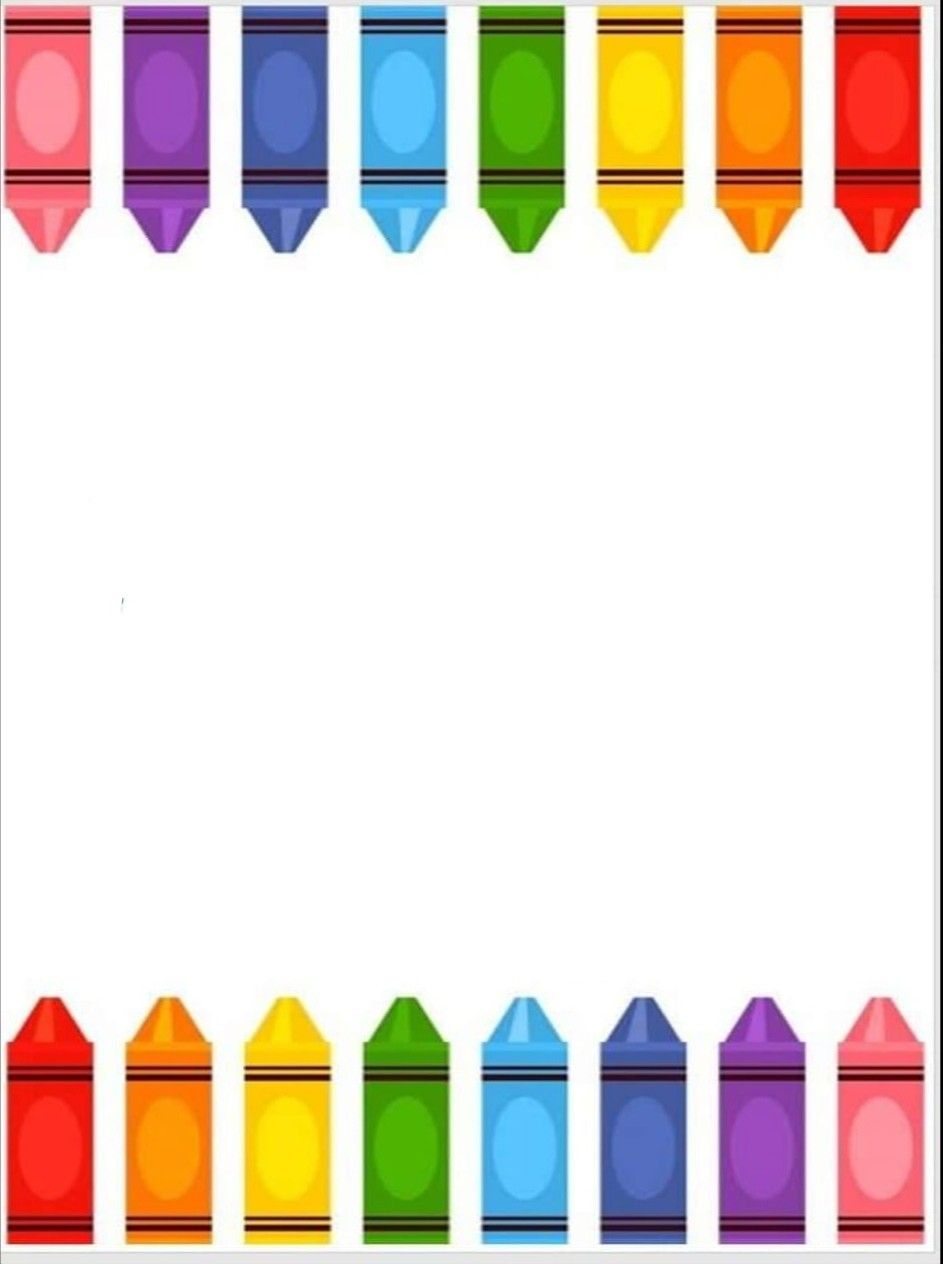 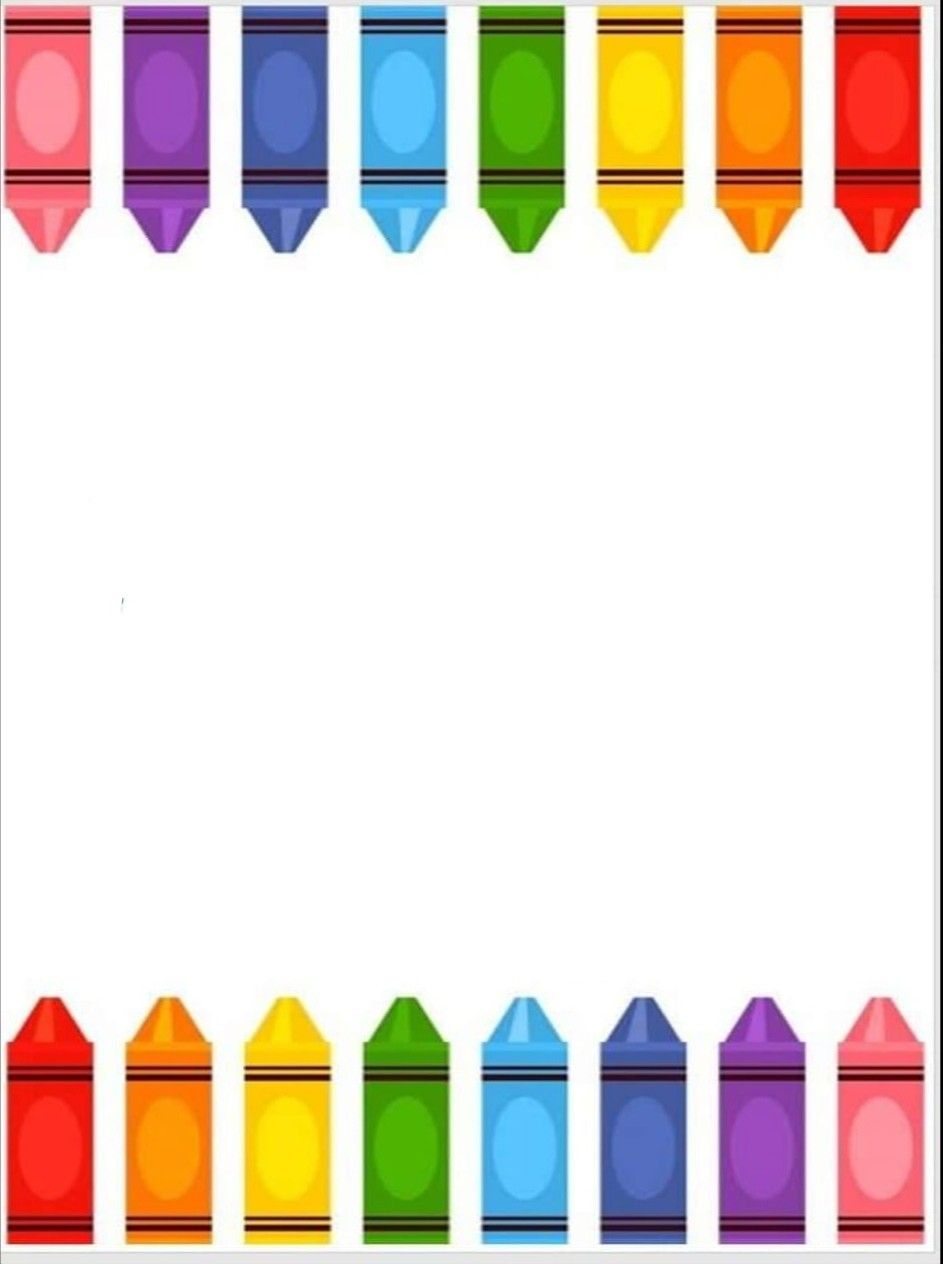 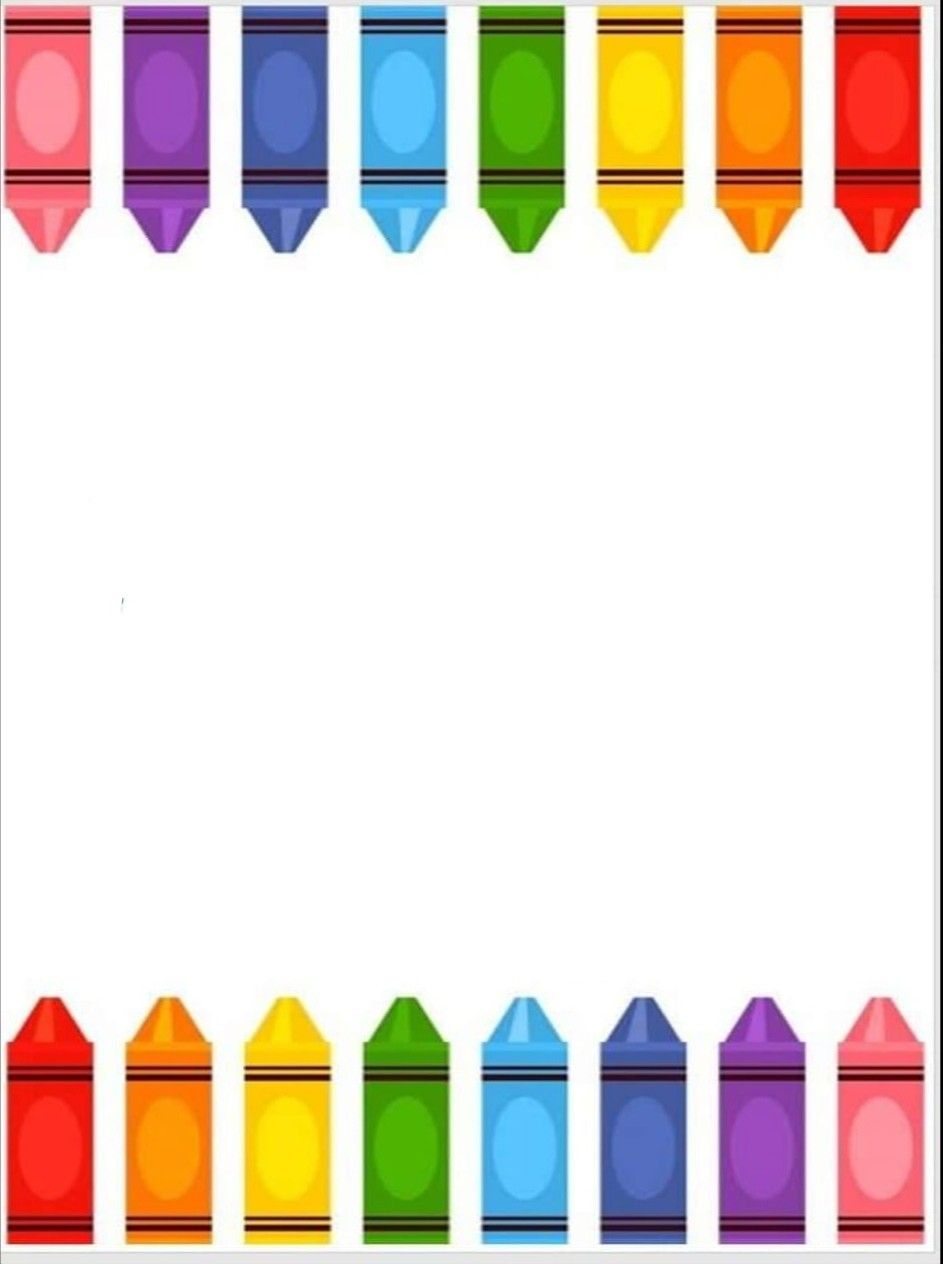 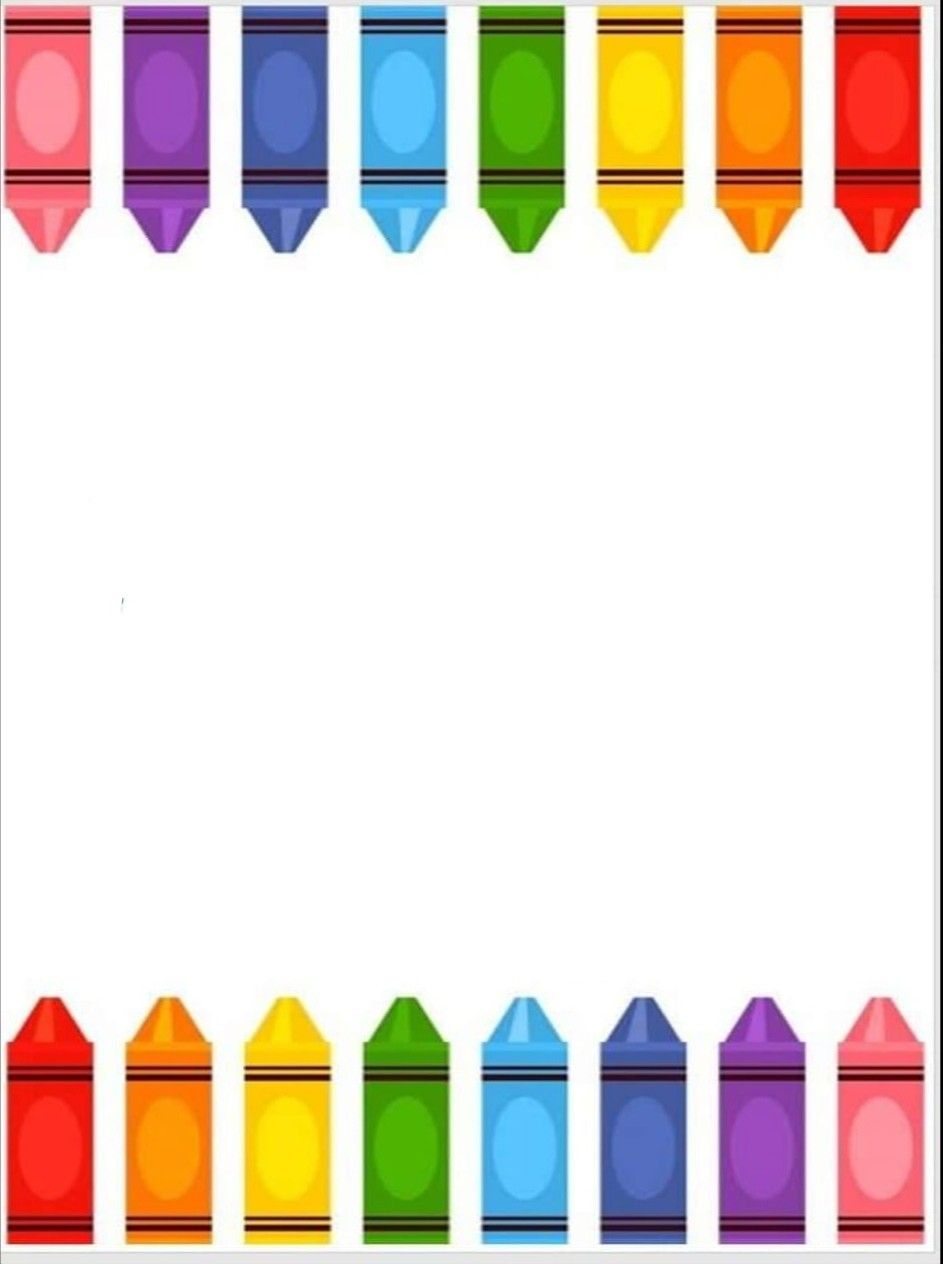 Actividades de reforzamiento
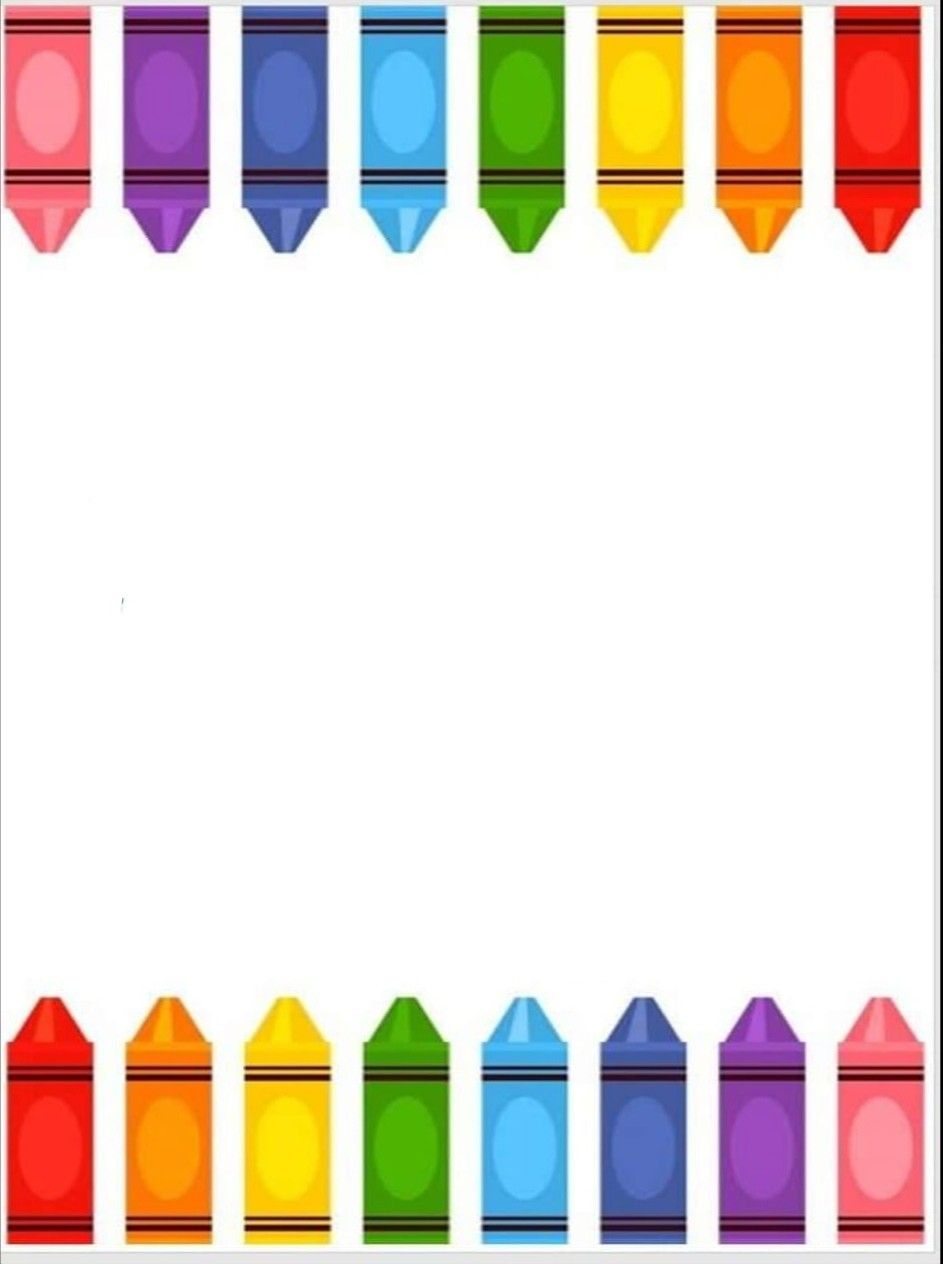 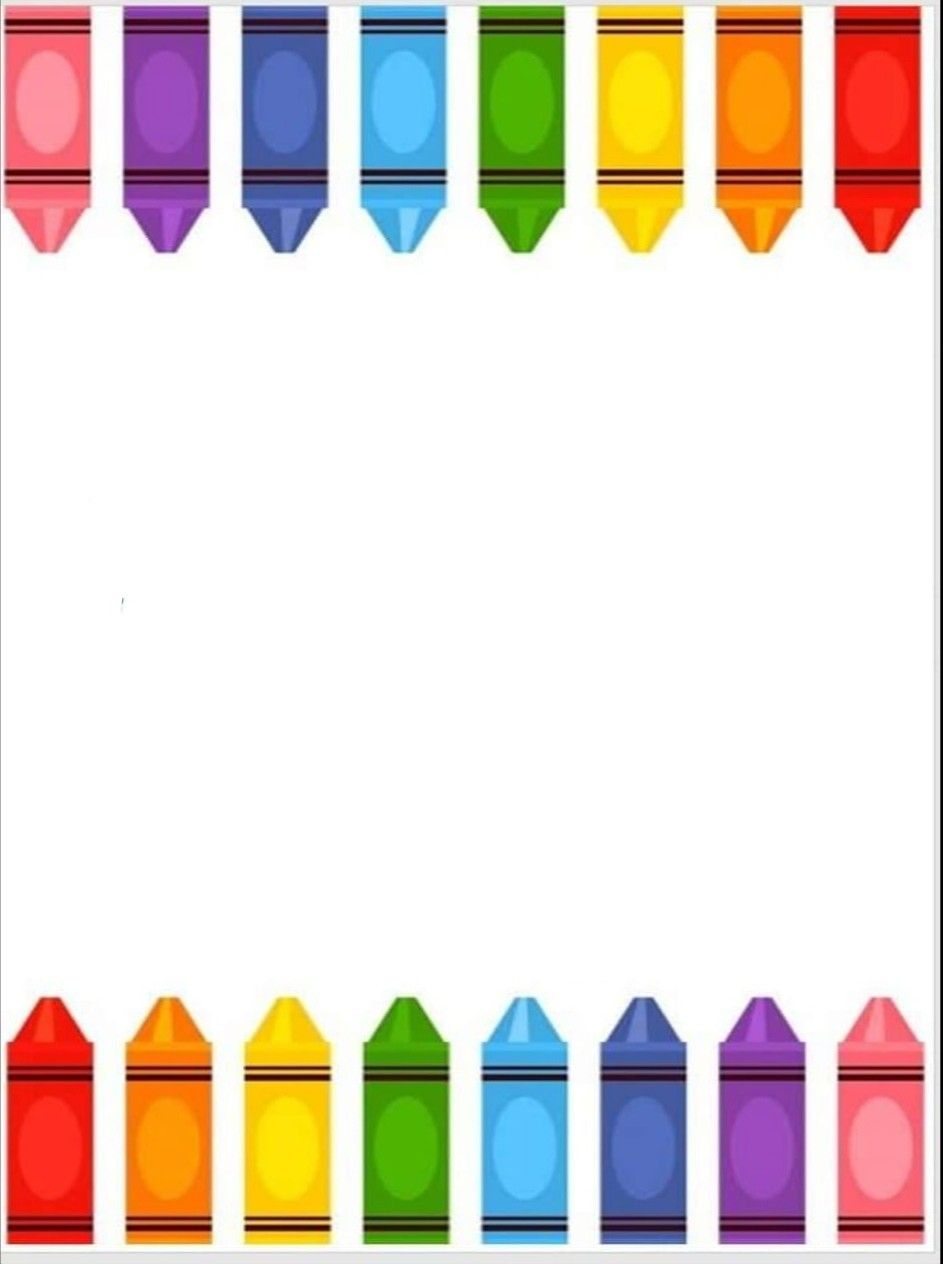 EVALUACIÓN CONTINUA
Alumno:_______________________  Fecha: